Estimating spatiotemporal dynamicsof solid wastes by coupling MFA & GIS
Assist. Prof. Yupeng Liu (刘宇鹏)
             Prof. Wei-Qiang Chen (陈伟强)
Institute of Urban Environment, Chinese Academy of Sciences
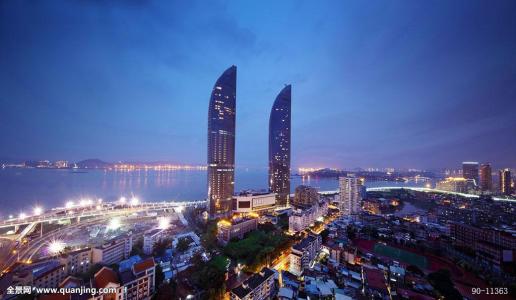 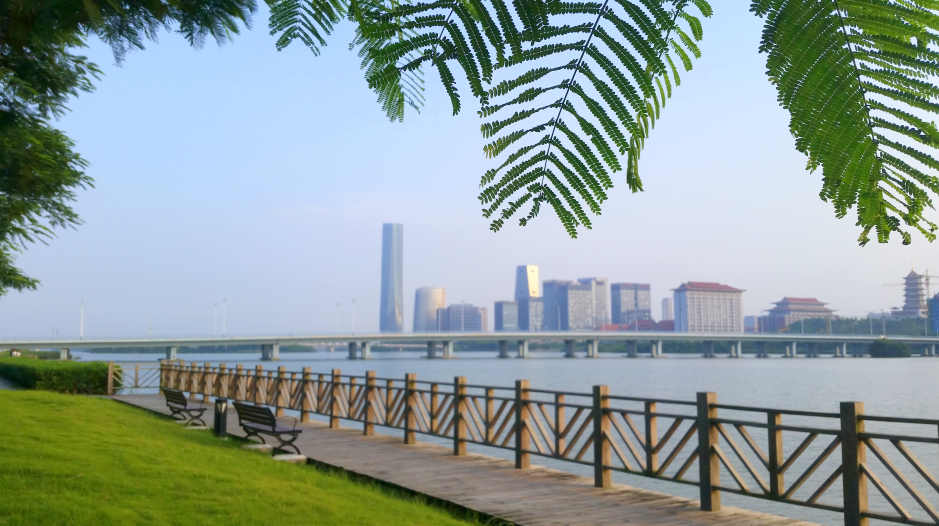 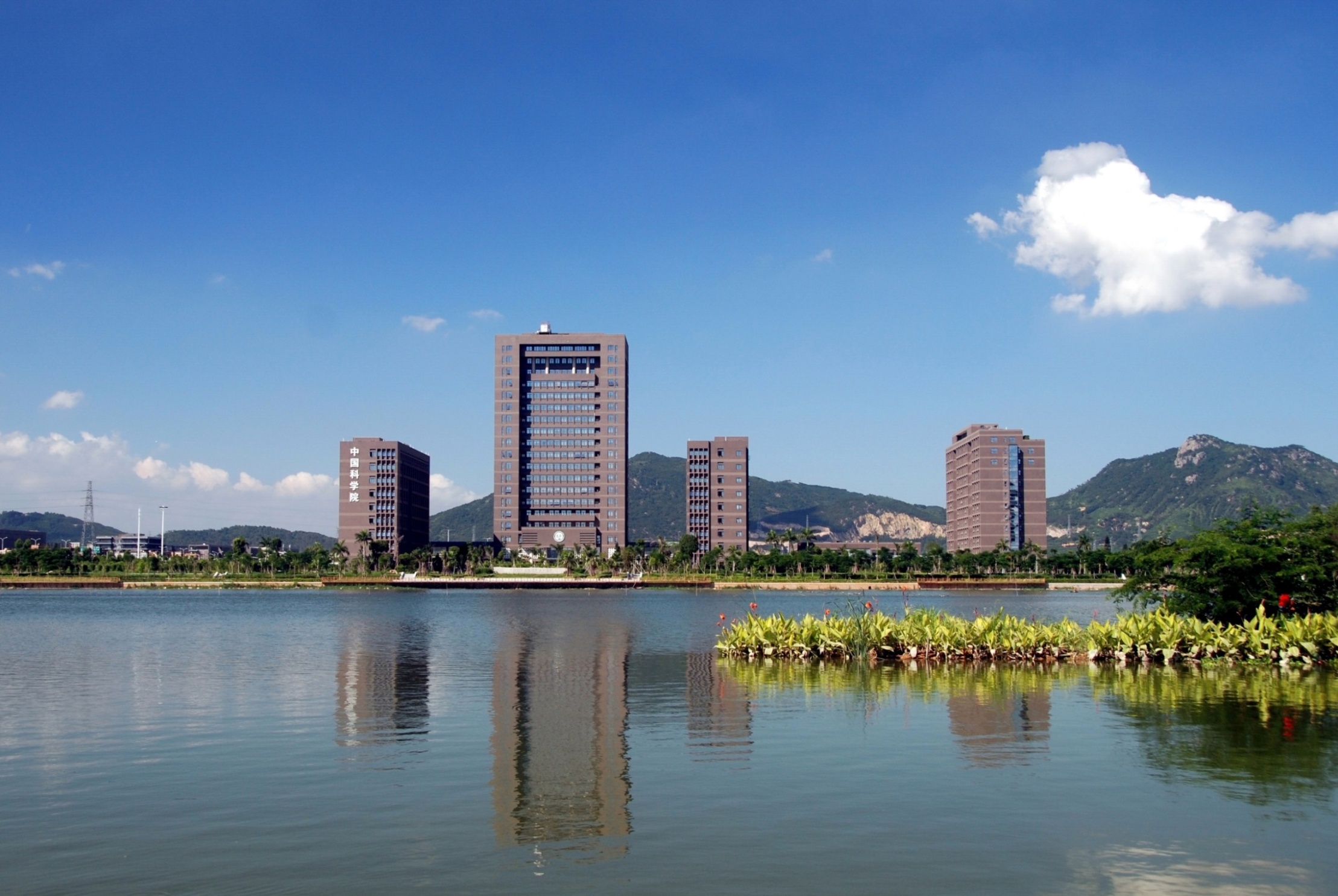 [Speaker Notes: Thank you Paul for giving us this opportunity to show our work on…
I am YP Liu. I am an assistant professor in Weiqiang’s group.
Both of us are faculty members in IUE, CAS.]
Urban big data
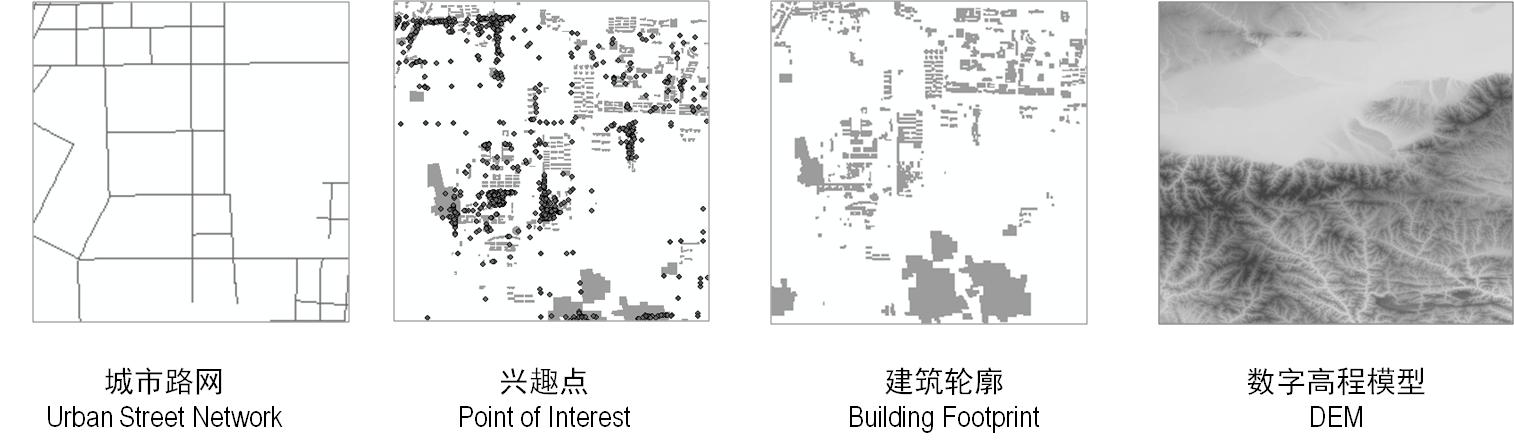 [Speaker Notes: My background is remote sensing, GIS, and urban ecology. Weiqiang is industrial ecology, he is familiar with MFA LCA.

That is why I try to couple SA and MFA to study urban metabolism and that is why we meet Paul and his colleagues.

What we have done is that we collect urban data]
“SimCity”
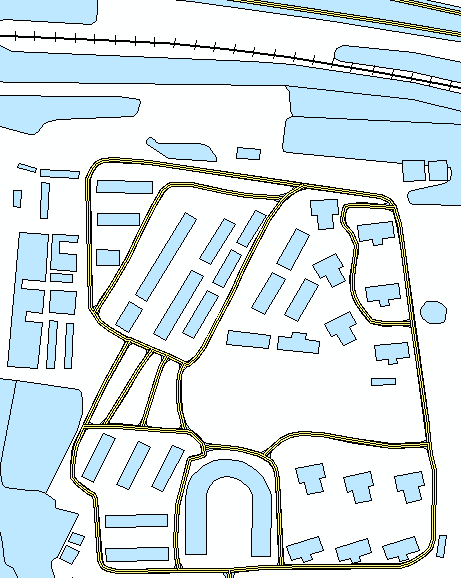 [Speaker Notes: To build a city simulator in our computers]
3-D city
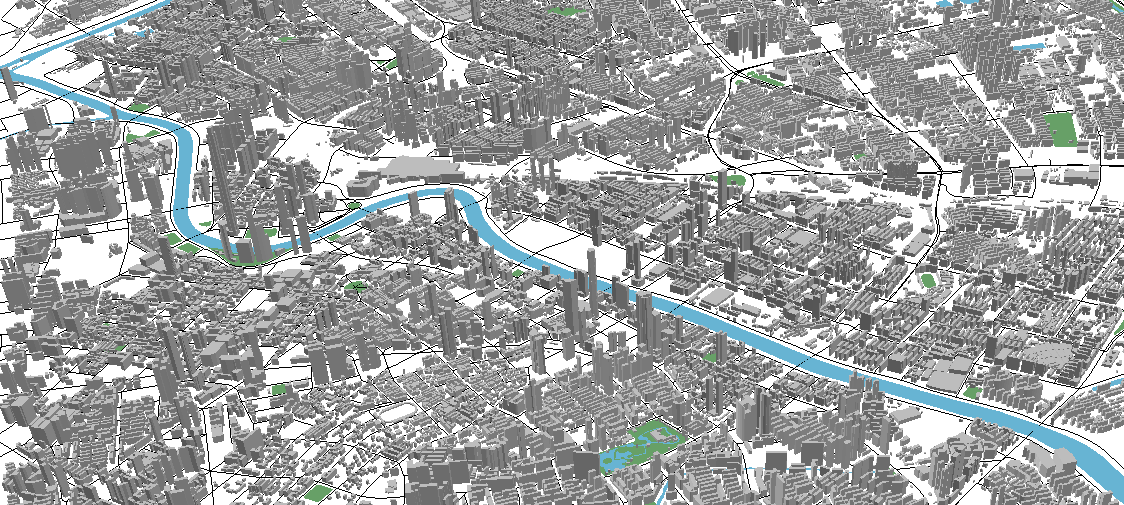 [Speaker Notes: It could be a 3-D city]
Year of Built
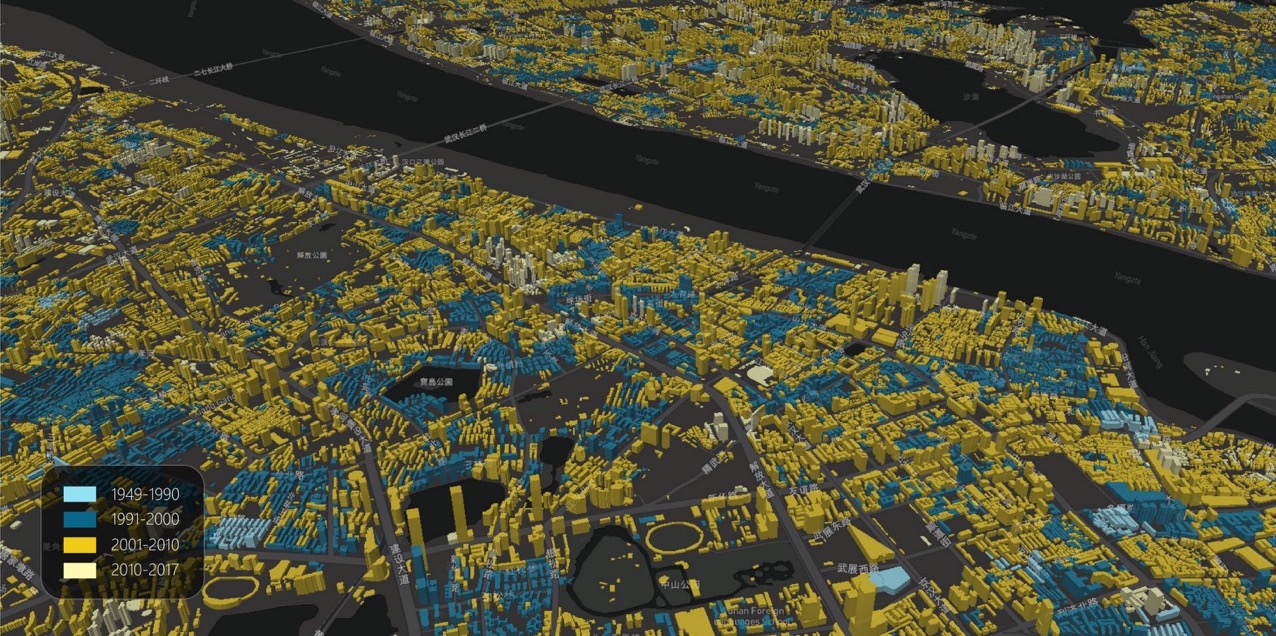 [Speaker Notes: And we know buildings’ dynamic]
Building utility
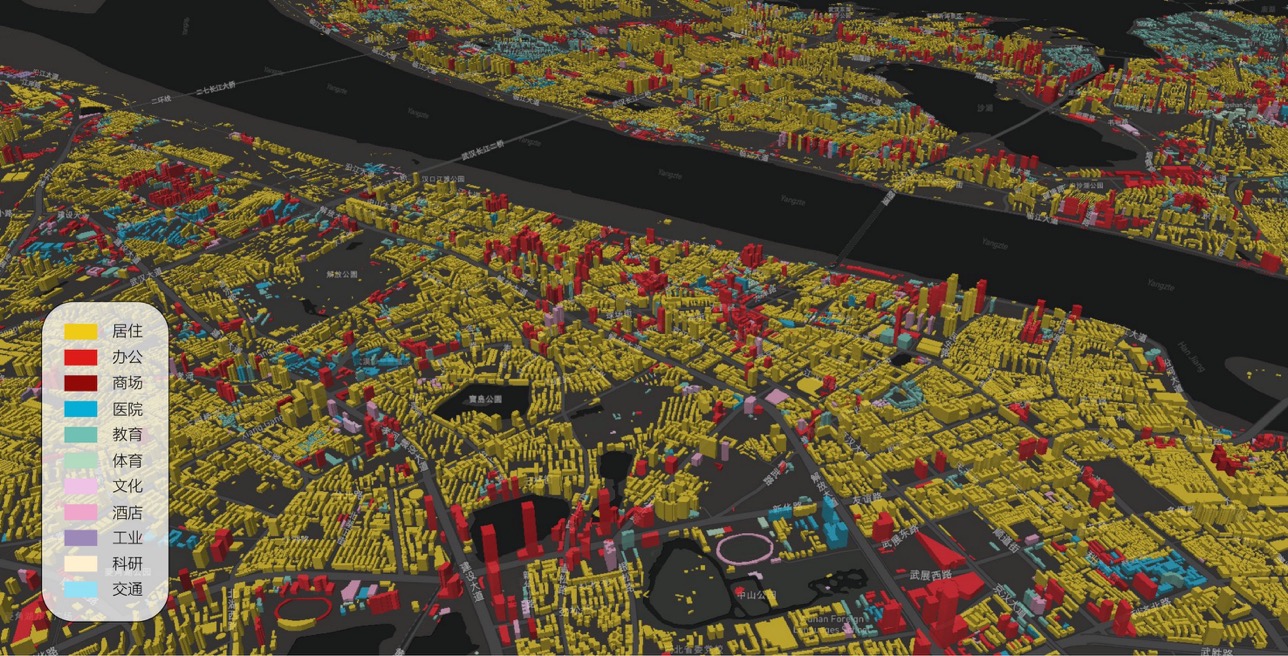 [Speaker Notes: What their utilities?]
Solid waste
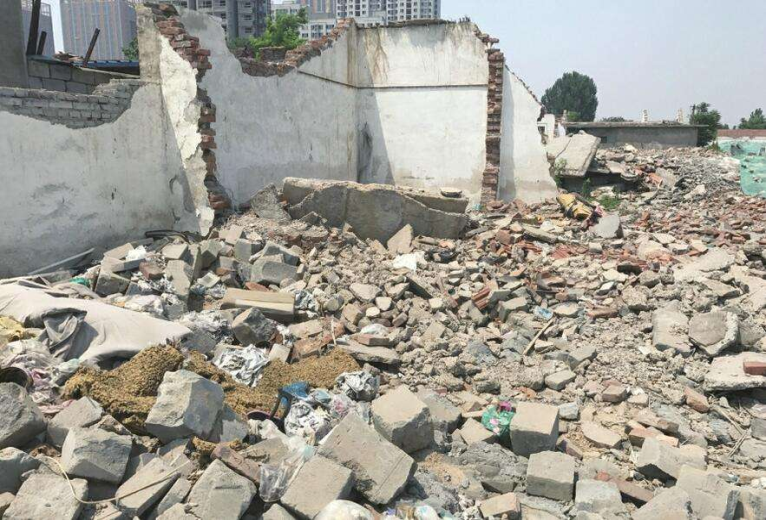 Xiamen case
[Speaker Notes: Based on these information we estimate for example construction waste in  Xiamen,]
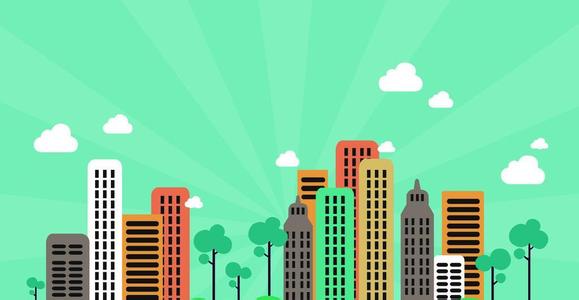 Material stock:
Stock at time t
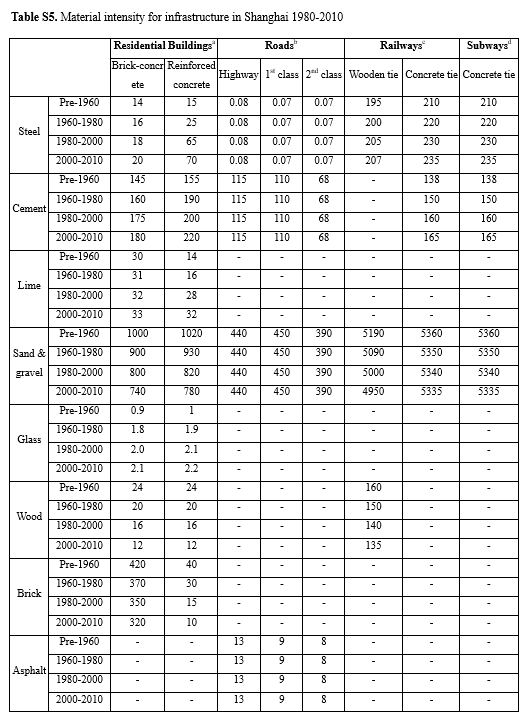 MS: Material stock (t)
Q: total area (m2)
MI: material intensity (t/m2)
i: type (building, road, railway, subway)
s: structure (i.e. brick concrete, reinforced concrete)
n: year built
（Han et al. Submitted to ES&T）
[Speaker Notes: Based on material stock and flow analysis]
China
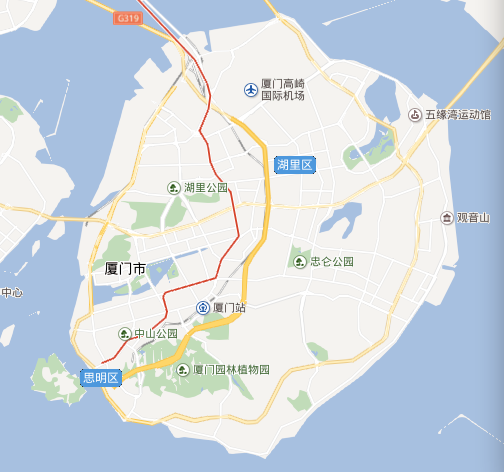 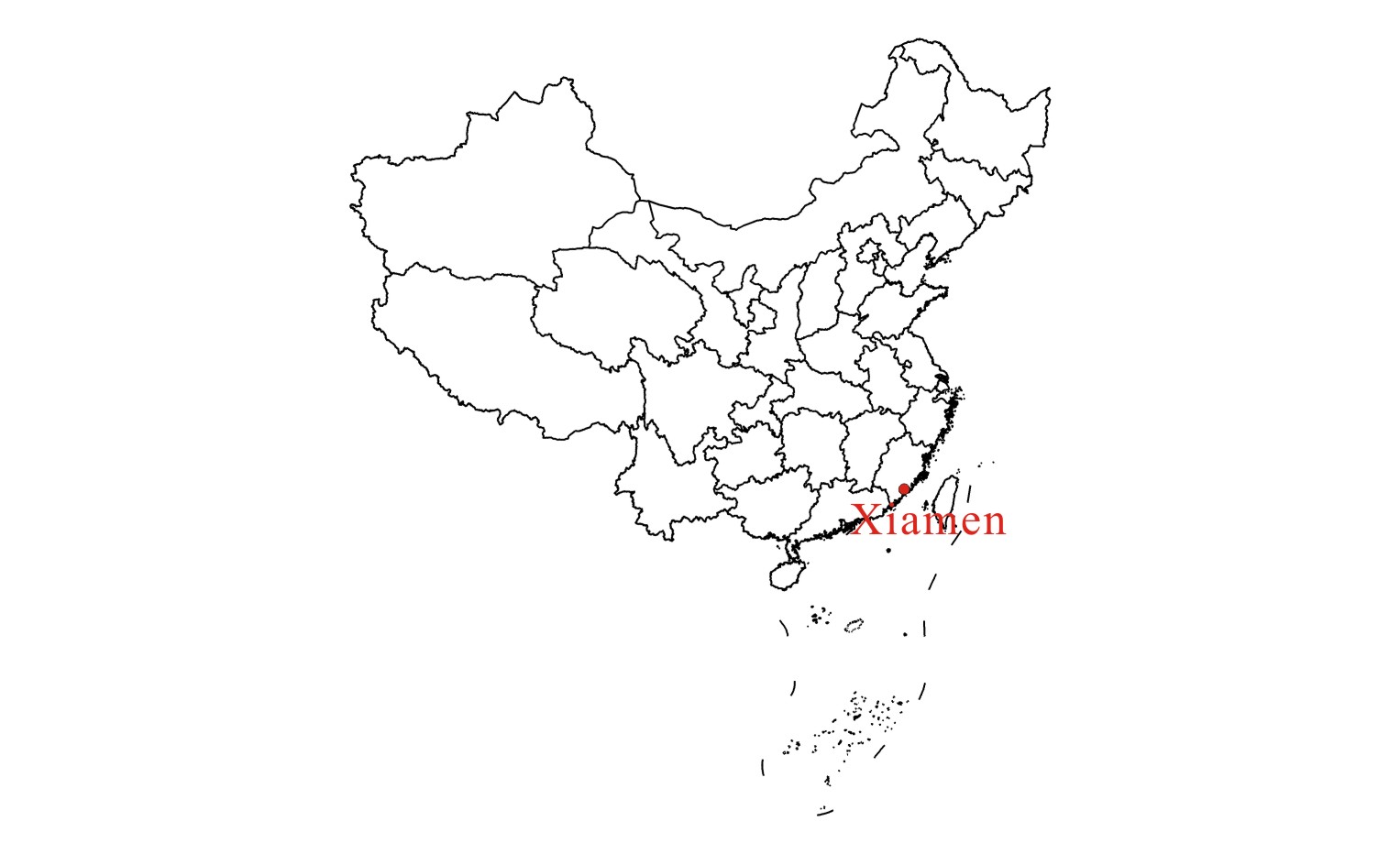 Xiamen island
Kulangsu island
[Speaker Notes: Xiamen is located at southeast part of China.

We can find two islands on the map. The bigger one is the Xiamen island and the smaller one is the Koolangsu island.]
4.7 million tons of steel
(2.3t/capita)
25.1 million tons of brick
(12.4t/capita)
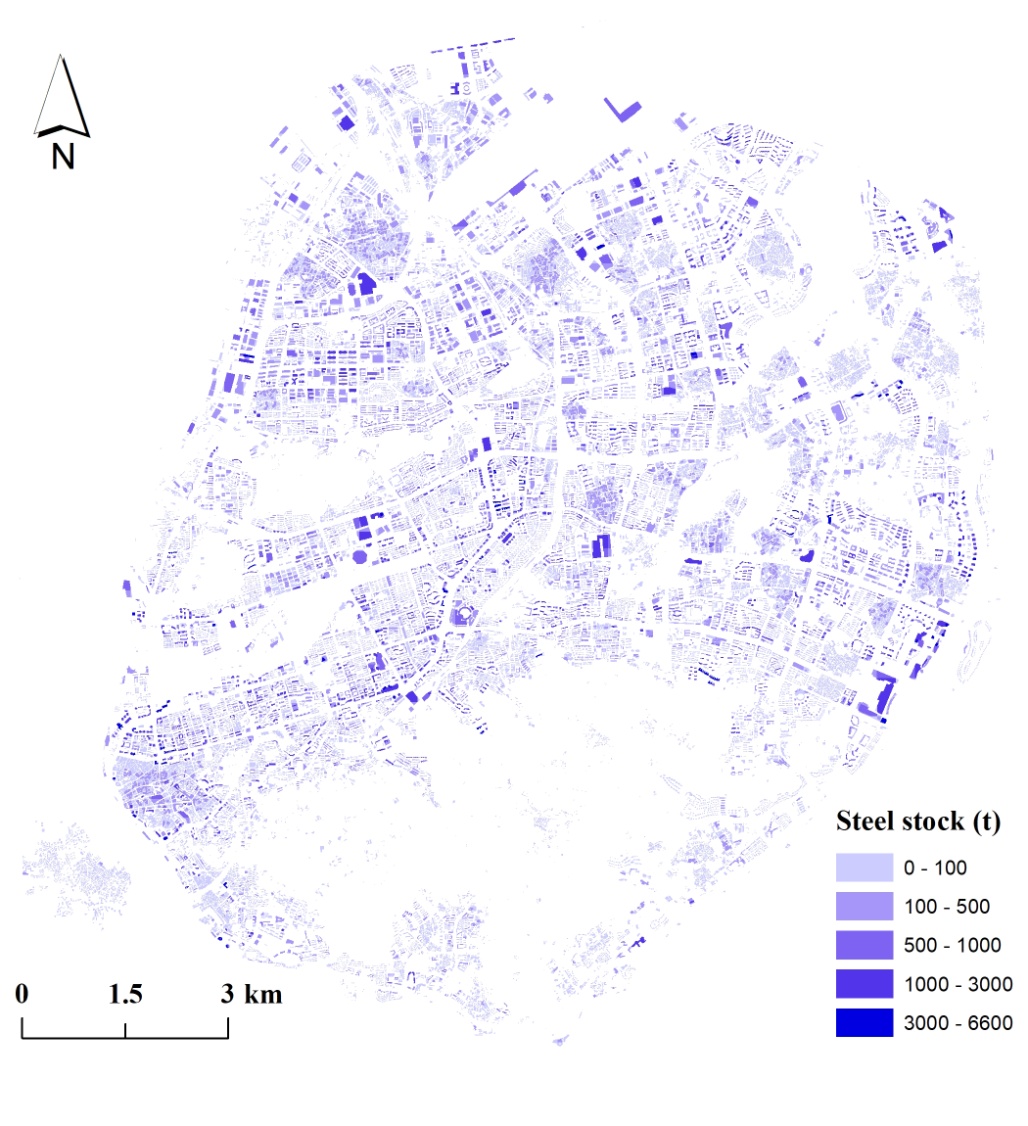 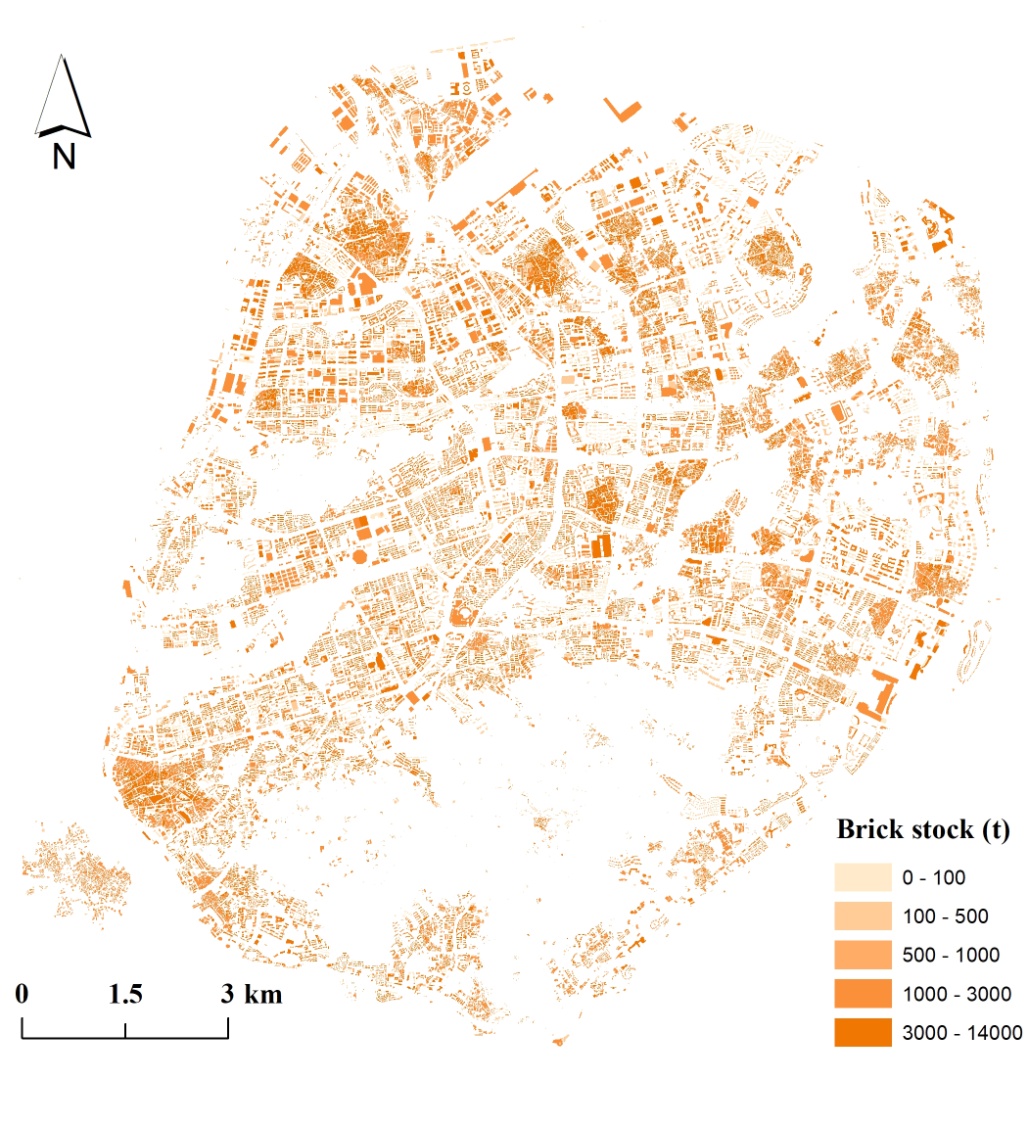 [Speaker Notes: A total of 4.7 million tons (2.3 t/capita) of steel and 25.1 million tons (12.4 t/capita) of brick were stored in buildings in 2015
These could be demolished and reused or recycled in the coming future so someone call it urban mining]
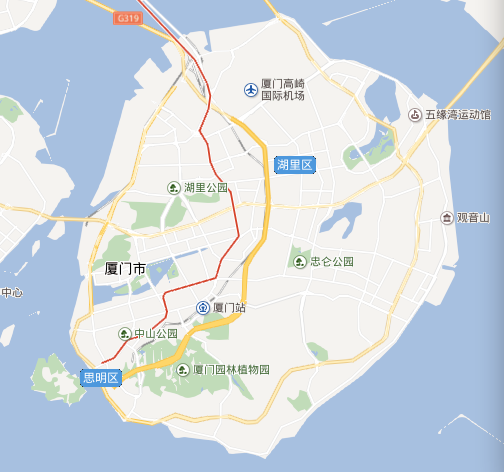 Height view
Xiamen island
Kulangsu island
[Speaker Notes: When we standing on the top of Koolangsu island, we will find this landscape]
Height view
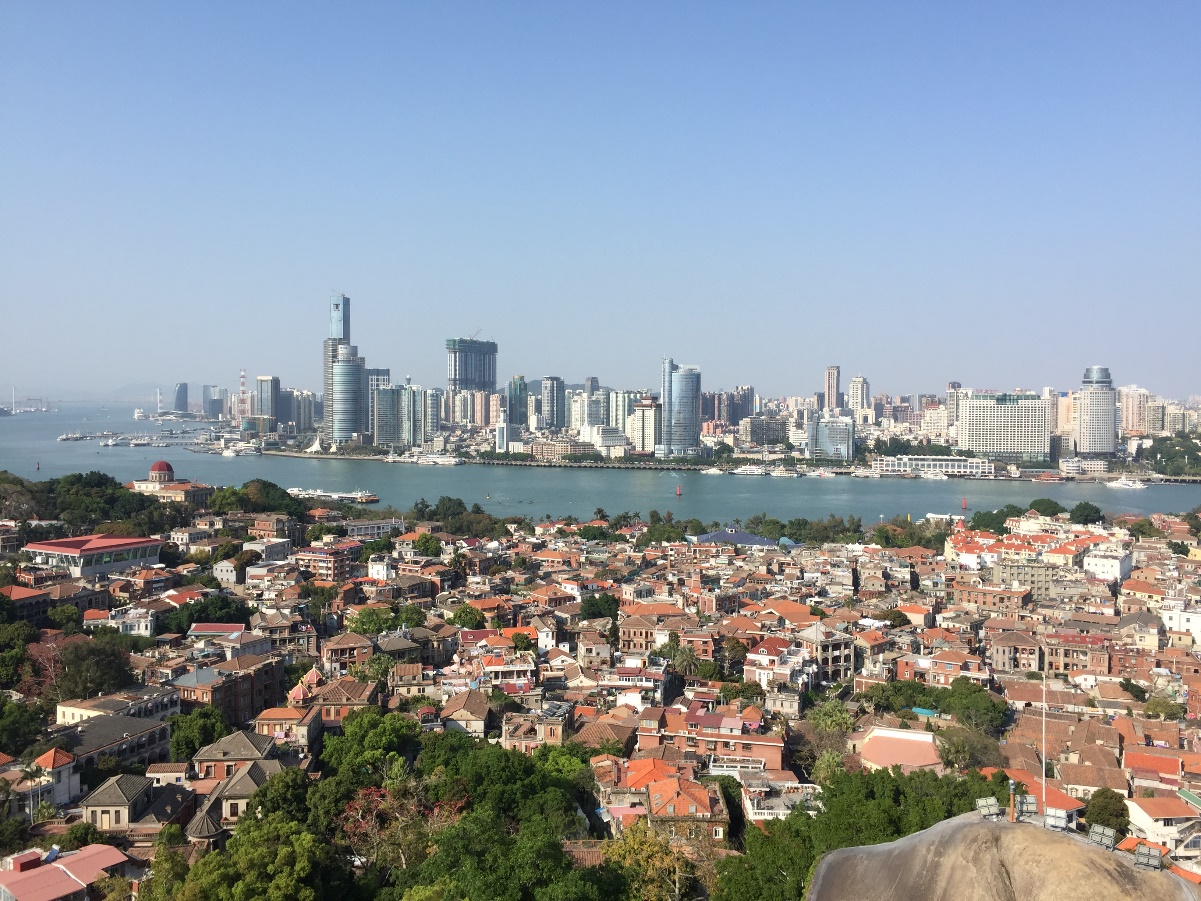 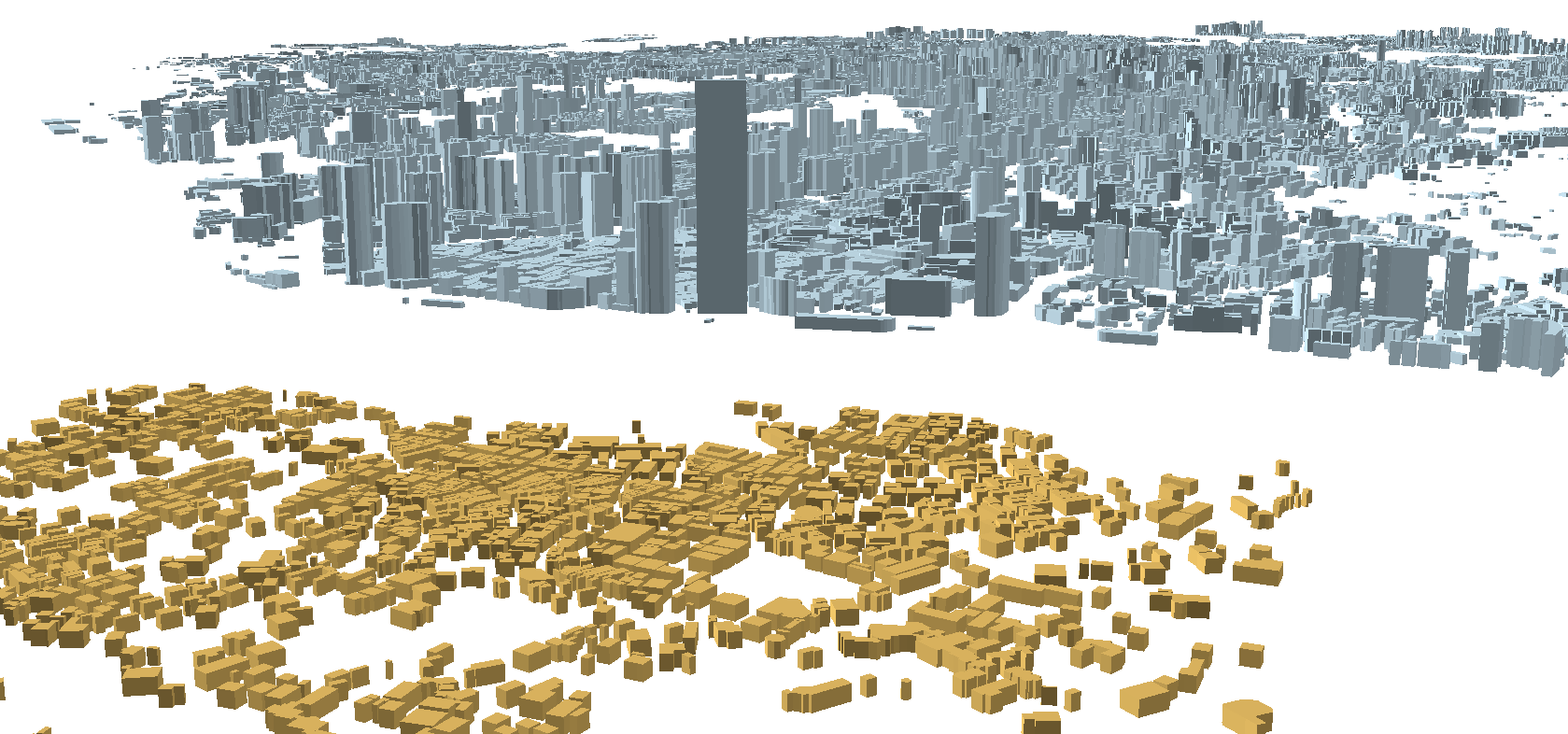 Xiamen island
Kulangsu island
[Speaker Notes: This is a snapshot when I visited the Koolangsu island with Hiroki Tanikawa.
You see,flat buildings vs. skyscrapers]
Stock view —— In-use steel
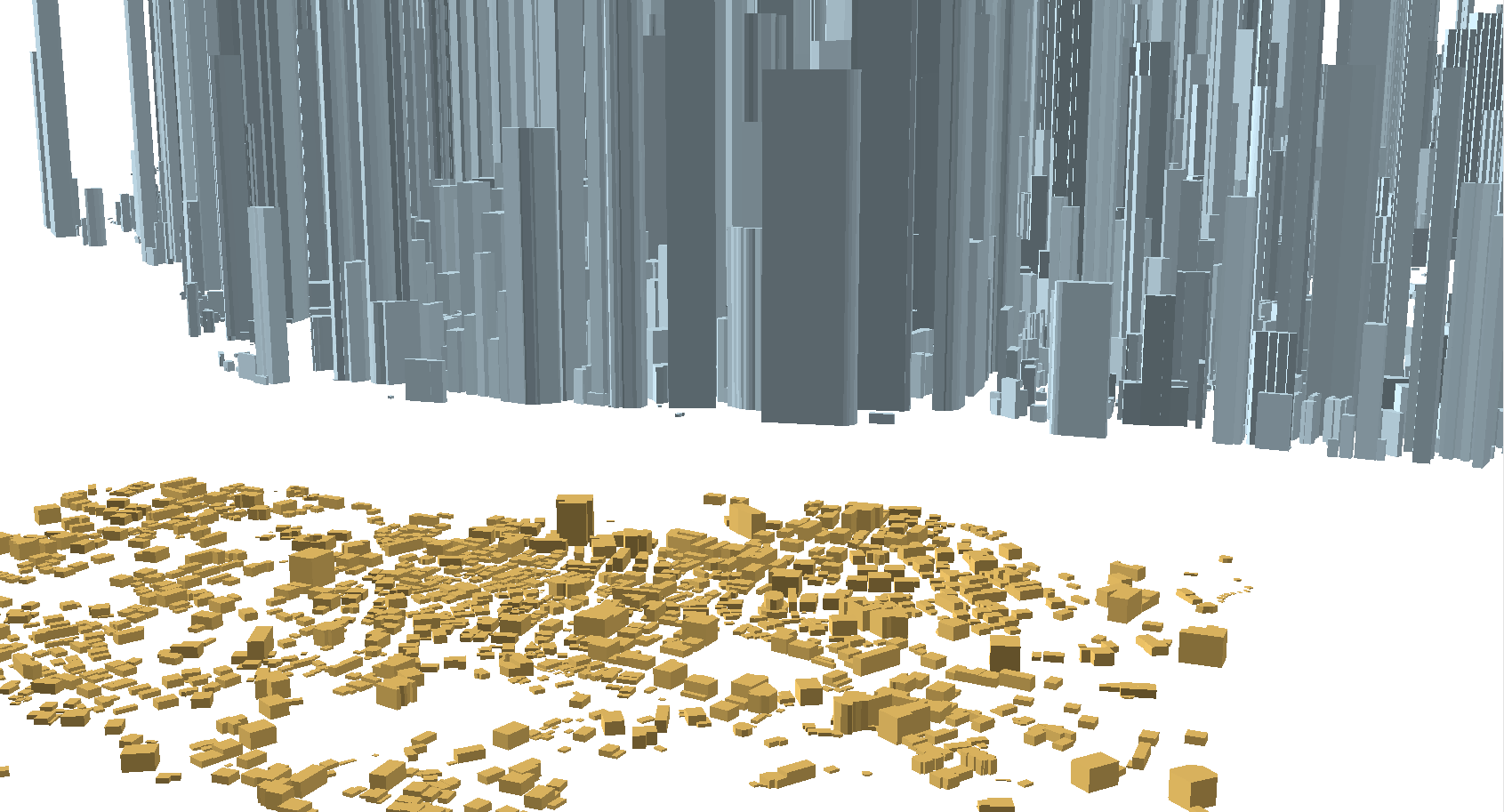 Xiamen island
Kulangsu island
[Speaker Notes: From steel perspective, the gap between these two island was widen because most of buildings on the Xiamen island are reinforced concrete structure and used huge amounts of steel.]
Stock view —— In-use brick
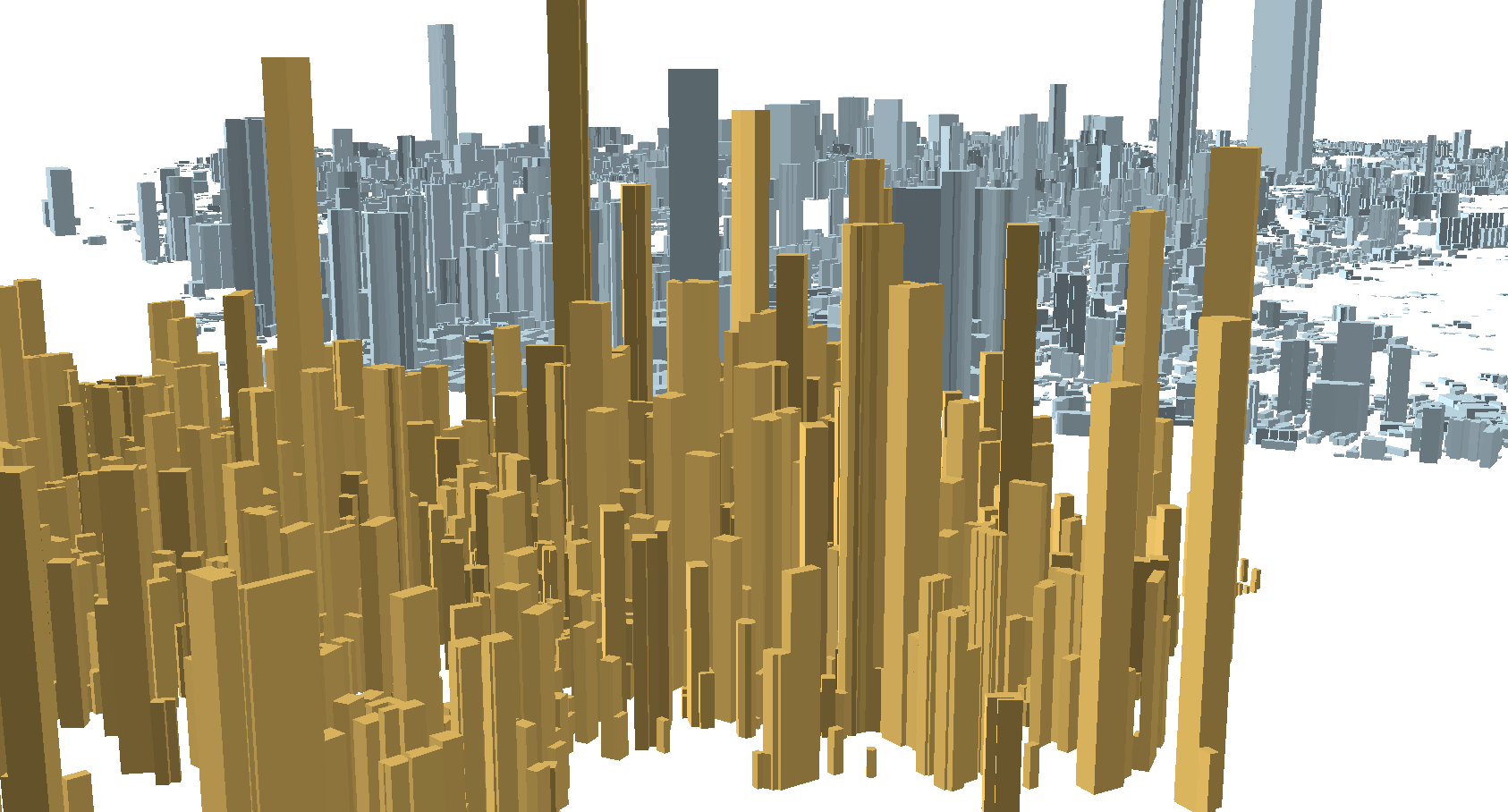 Xiamen island
Kulangsu island
[Speaker Notes: But at brick view, the gap between these two islands was filled.]
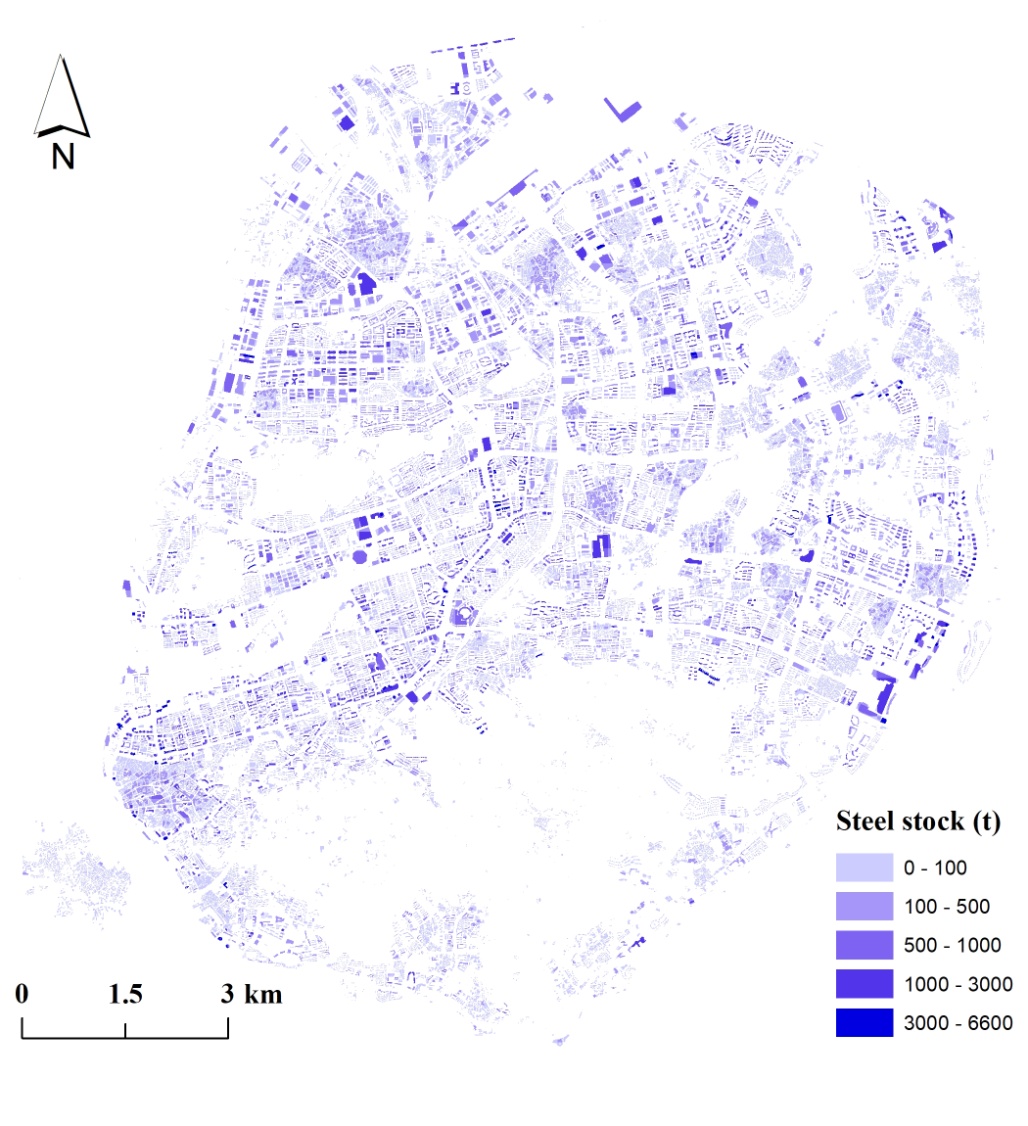 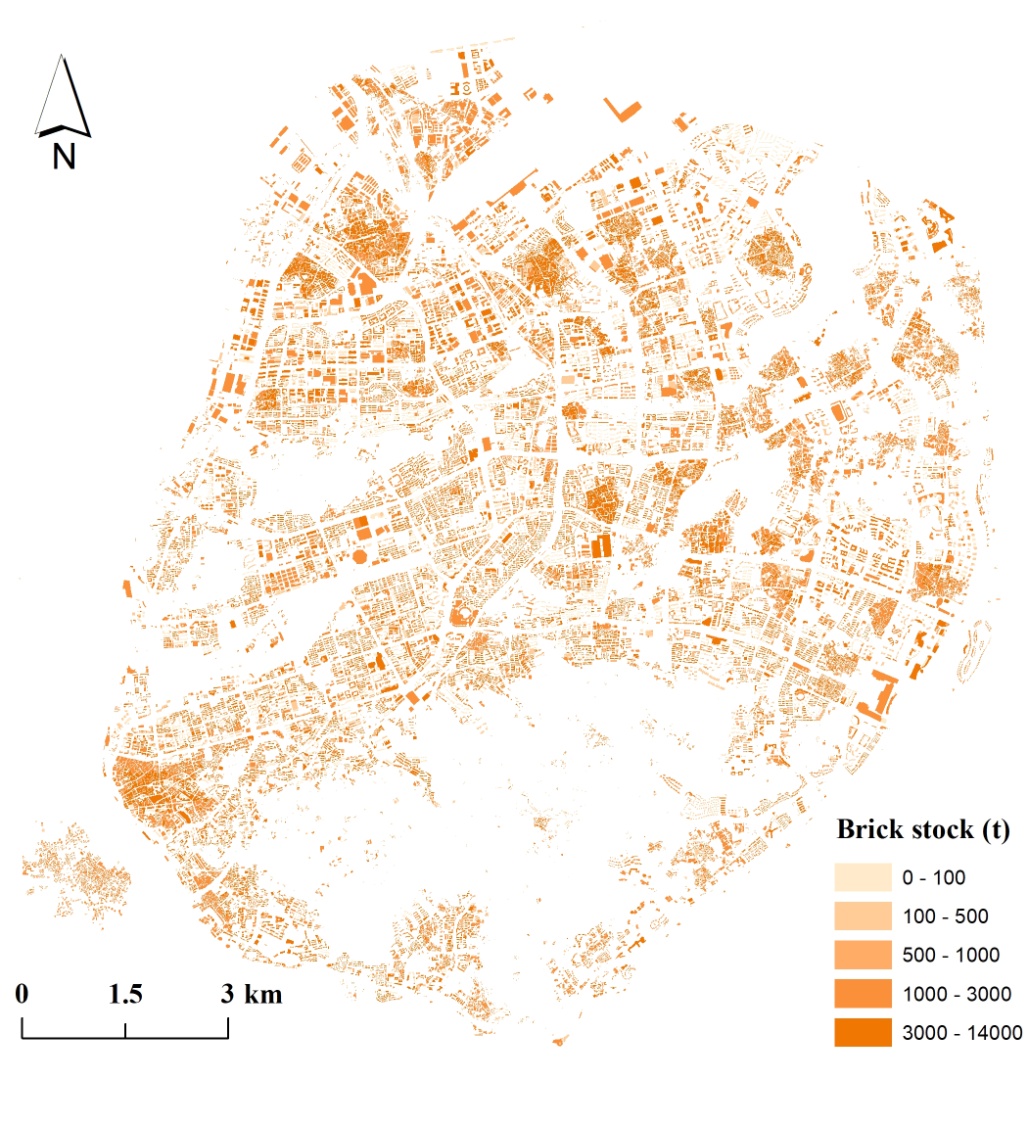 [Speaker Notes: Because these brick concrete buildings usually have low floors but high brick intensity.
And those reinforced concrete buildings havehigh floors but low brick intensity.
So the total volume seems quite similar.

That is why the spatial pattern of steel stock shows more heterogeneity than brick’s pattern.]
Solid waste
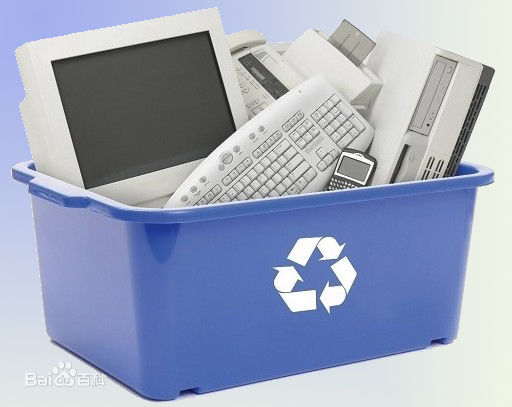 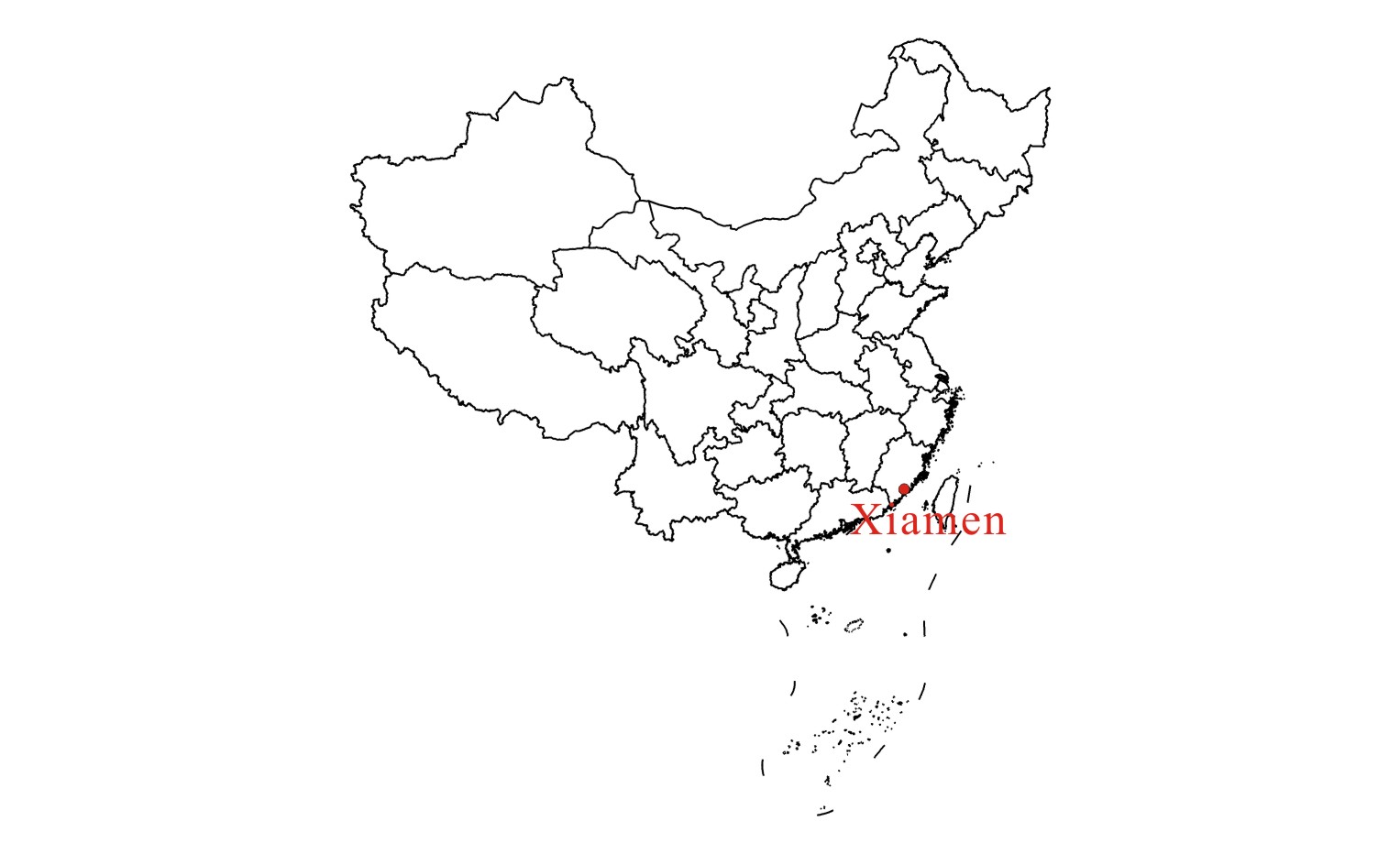 Dongguan case
[Speaker Notes: For Dongguan case we focus on E-waste]
E-waste generation
Year of Built
# of families ×in-use intensity
Service life model：
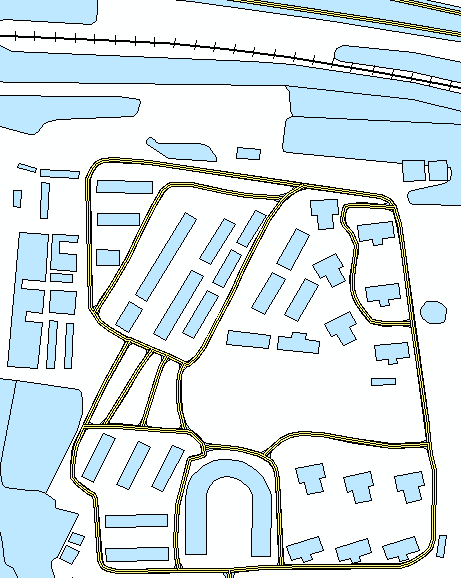 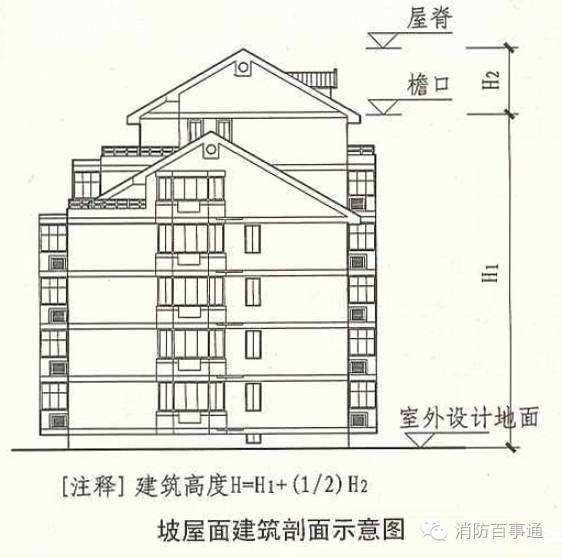 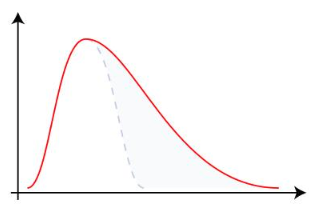 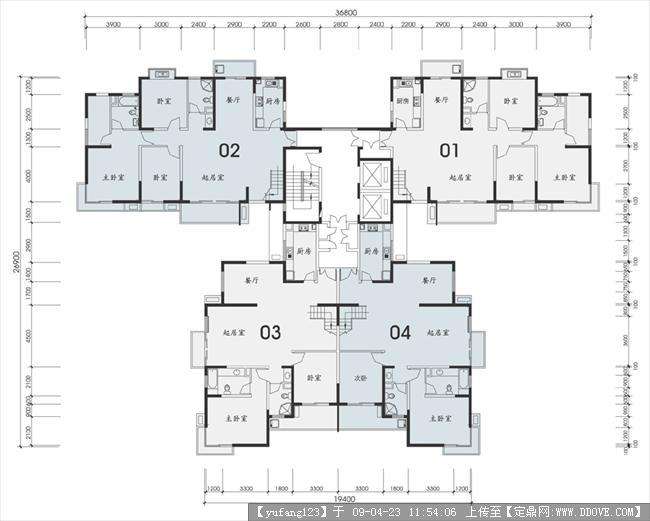 Ave. life
[Speaker Notes: We use spatial information and MFA]
E-waste generation in Dongguan
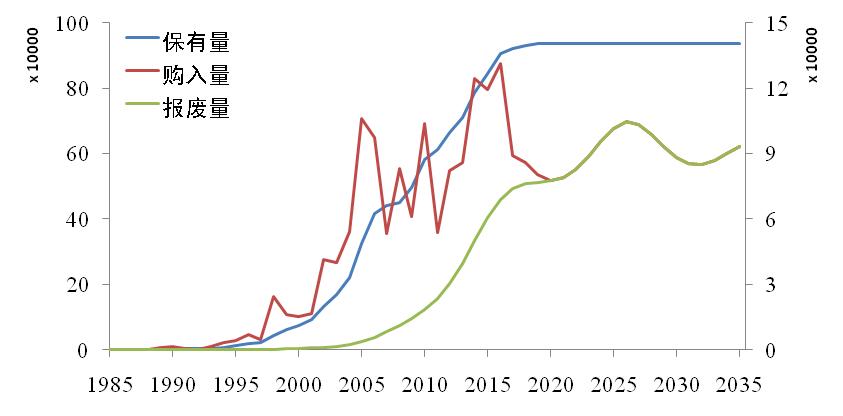 In-use Stock
Purchase
Waste
[Speaker Notes: to simulate E waste generation, pruchase, and stock]
E-waste generation in Dongguan
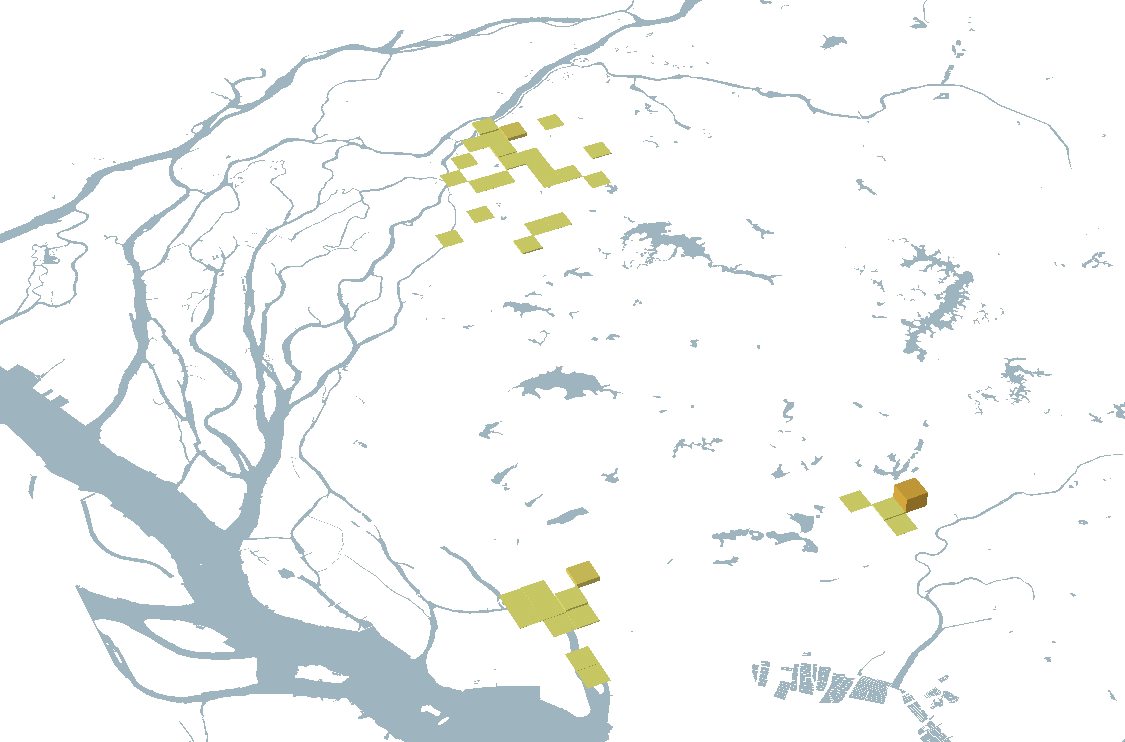 Dongguan county
# of TV-waste
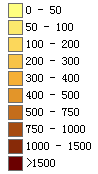 Chang’an county
Humen county
TV-waste generation from 2000 to 2020
[Speaker Notes: We got spatiotemporal dynamics of E-waste generation.]
Solid waste
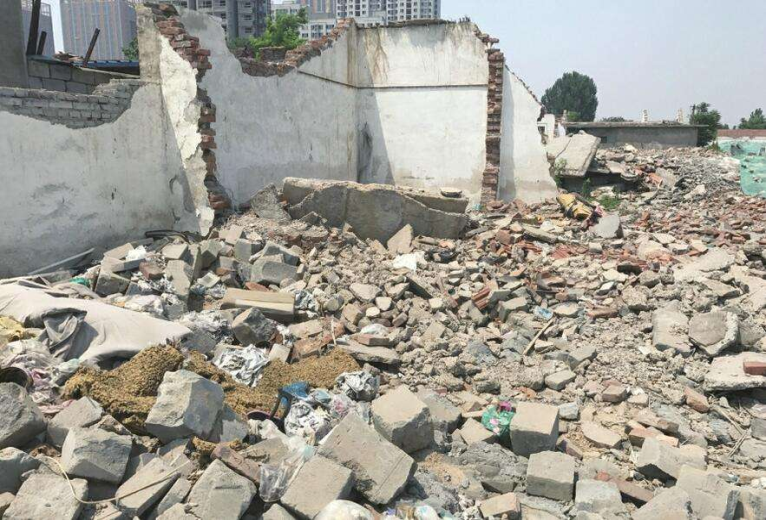 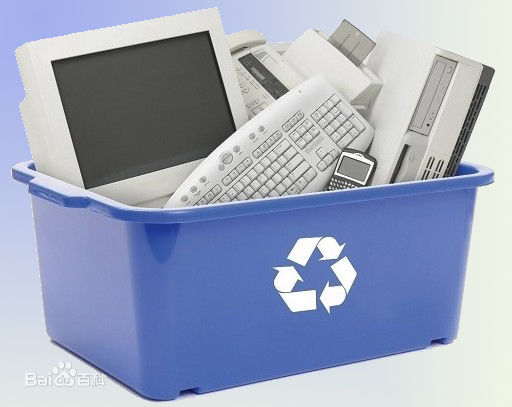 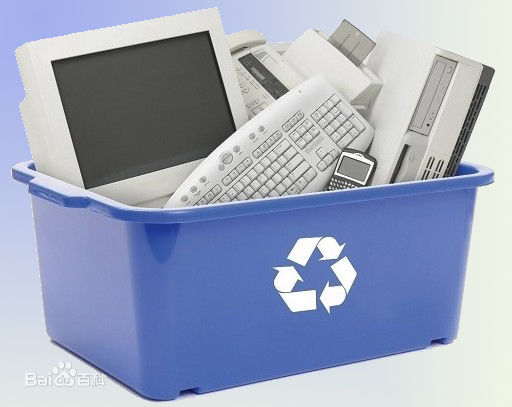 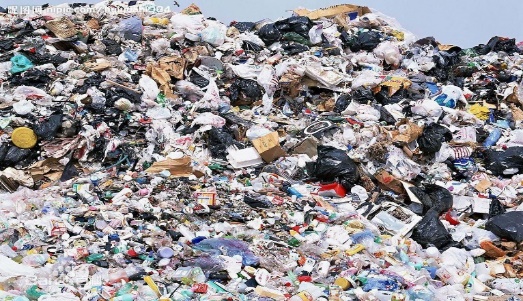 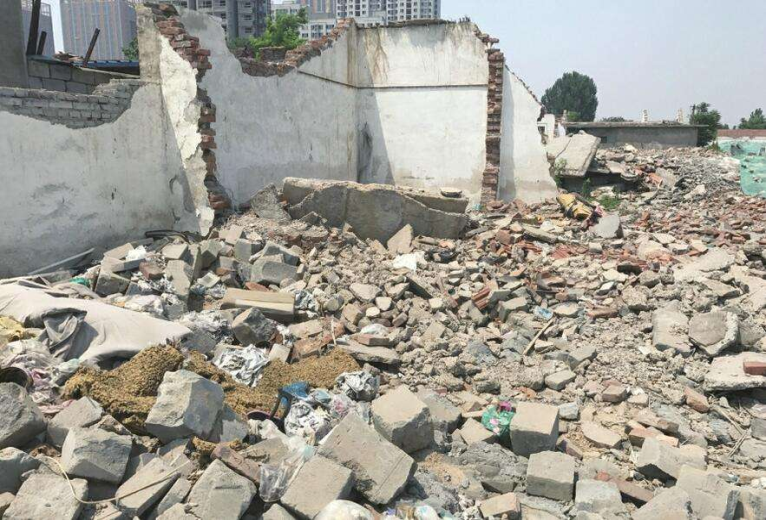 Dongguan case
Xiamen case
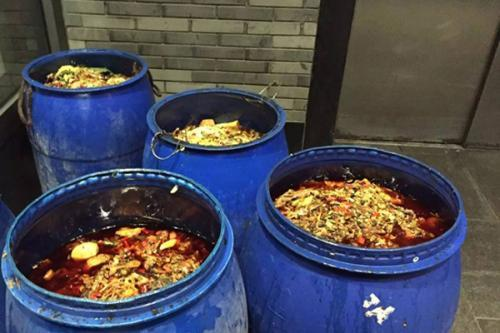 Beijing case
[Speaker Notes: As the capital of China, we want to do more comprehensive work, and that is why we choose to cooperate with Paul and we have taken a first step]
Waste generation from 2013 to 2017
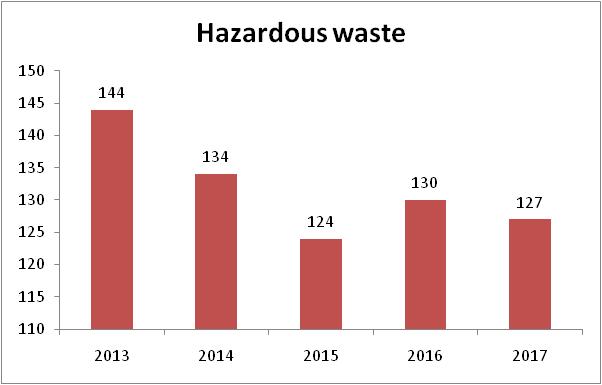 Unit: 103 tones
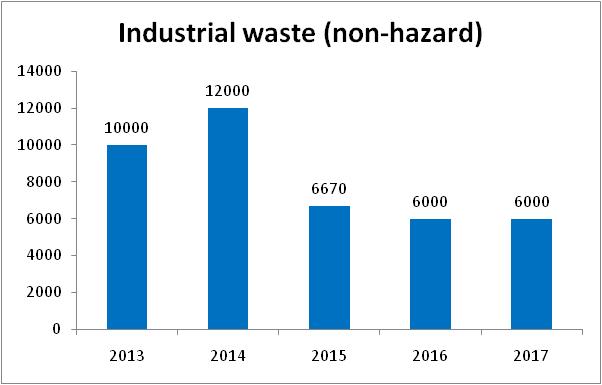 Source: Annual Report on the Prevention and Control of Environmental Pollution by Solid Wastes in Large and Medium-sized Cities
[Speaker Notes: For the whole picture in Beijing, good new is industrial waste, including hazardous and non hazard declined from 2013 to 2017]
Waste generation from 2013 to 2017
Unit: 103 tones
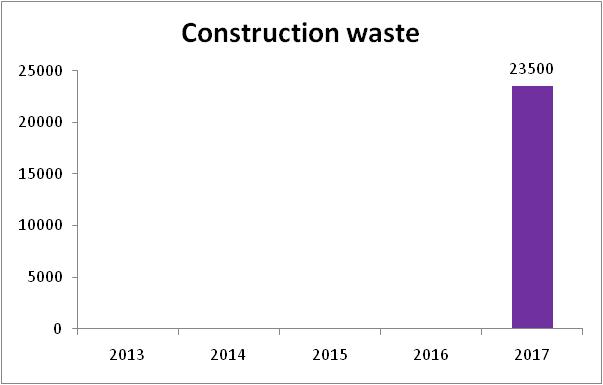 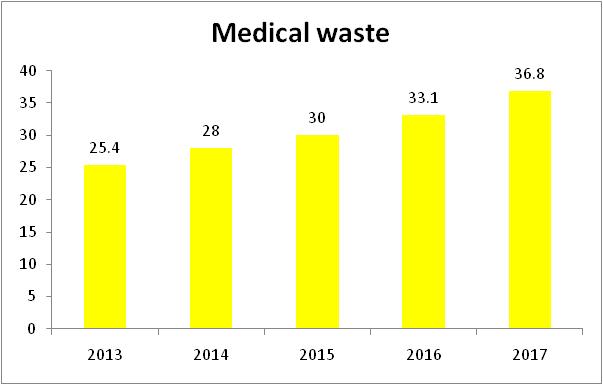 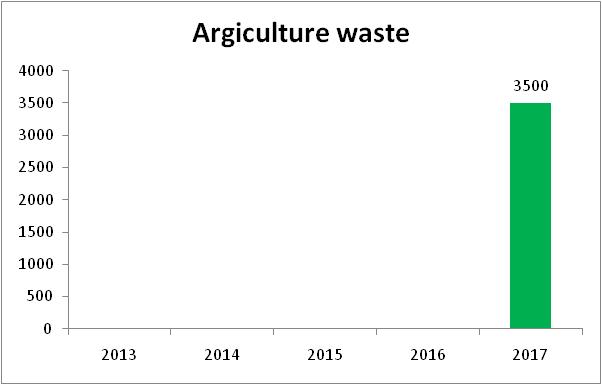 Source: Annual Report on the Prevention and Control of Environmental Pollution by Solid Wastes in Large and Medium-sized Cities
[Speaker Notes: For medical waste, it is increasing, but not too much.

A rough estimation of construction waste generation is about 23 million tonnes per year, and for agriculture waste is about 3.50 million tonnes per year.]
Waste generation from 2013 to 2017
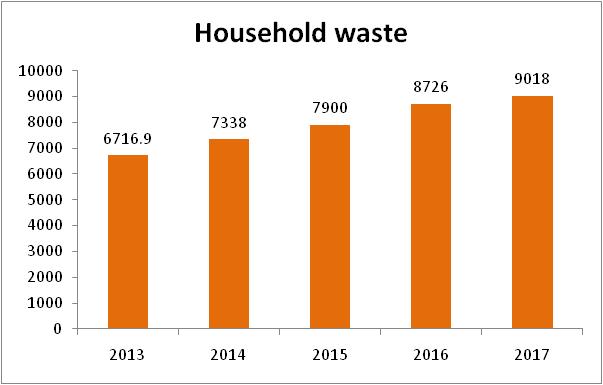 Unit: 103 tones
[Speaker Notes: Household waste generation keeps increase from 2013 and reached 9 million in 2017]
Waste drop-off sites
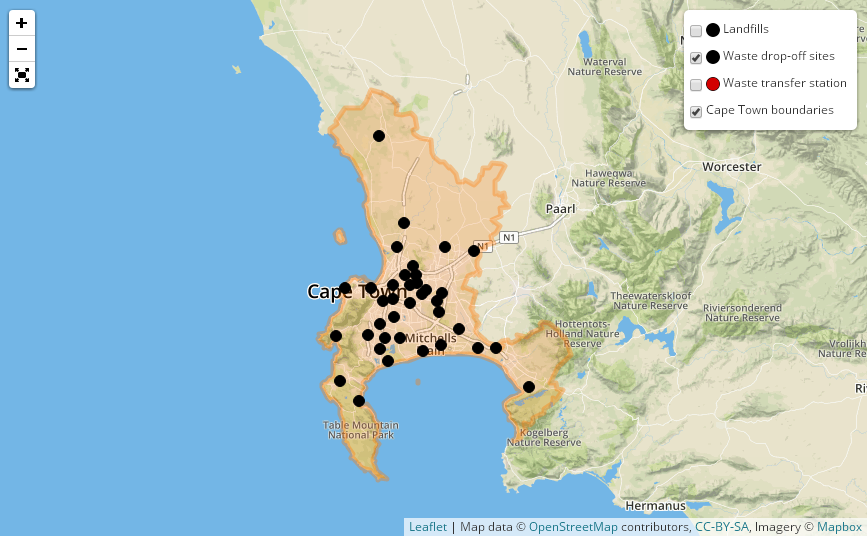 [Speaker Notes: For each kind of waste, we also want to know where they come and where to go in space

So we try to analyze where they drop these wastes]
Waste transfer station
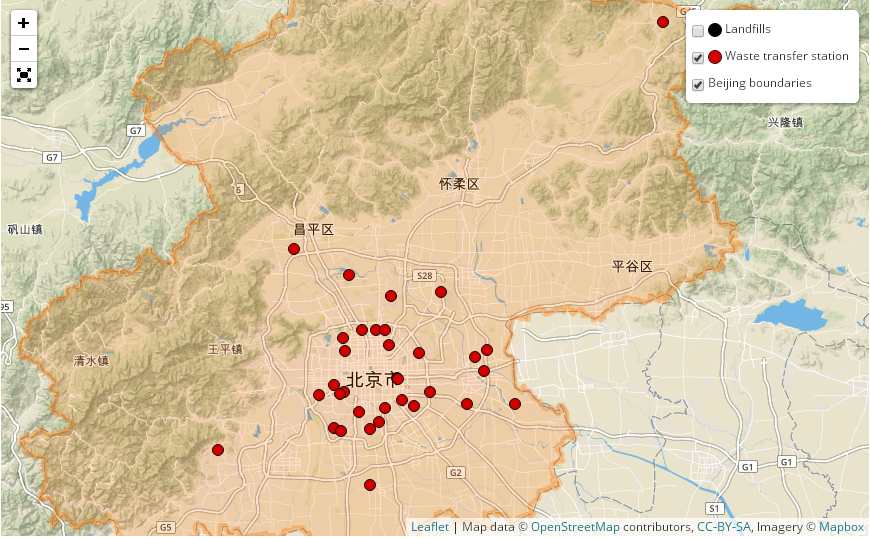 Source: Beijing Municipal Administration Committee and Baidu map
[Speaker Notes: Where they will be transferred]
Waste treatment facilities
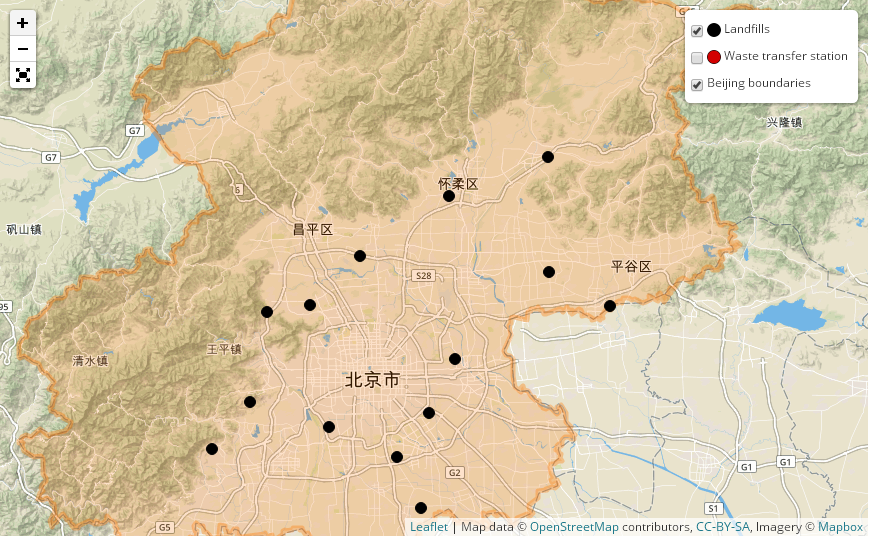 Source: Beijing Municipal Administration Committee and Baidu map
[Speaker Notes: To their final destination]
Waste treatment facilities
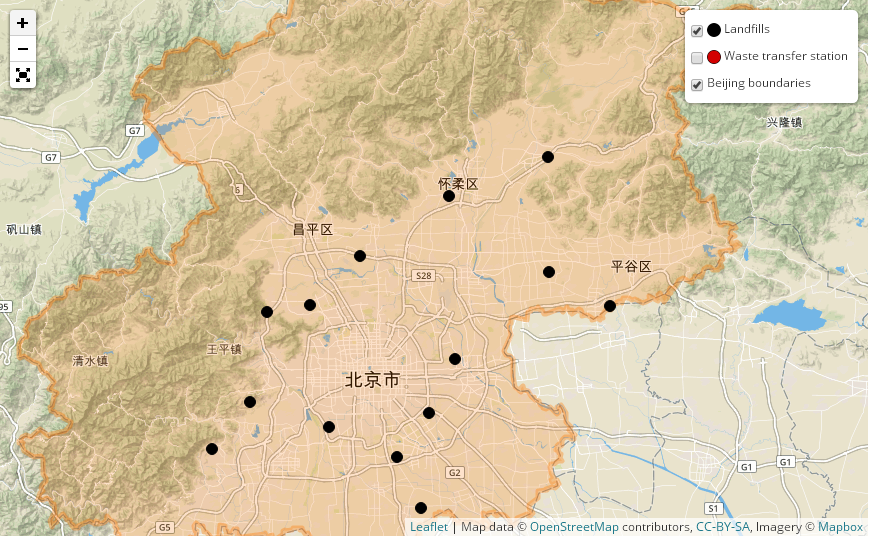 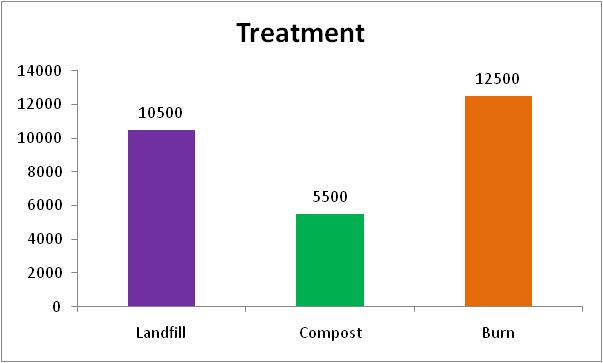 Unit: t/day
Source: Beijing Municipal Administration Committee and Baidu map
[Speaker Notes: And how they be treated by landfill? Compost? Or burn ?]
Life cycle of waste
Recycle
Reuse
Any questions?
Any data?
Dr. Yupeng Liu (刘宇鹏)
 Email: ypliu@iue.ac.cn
Phone & Wechat: +86-18511336671
[Speaker Notes: That is my presentation. Any question? It doesn't matter.

But any data]
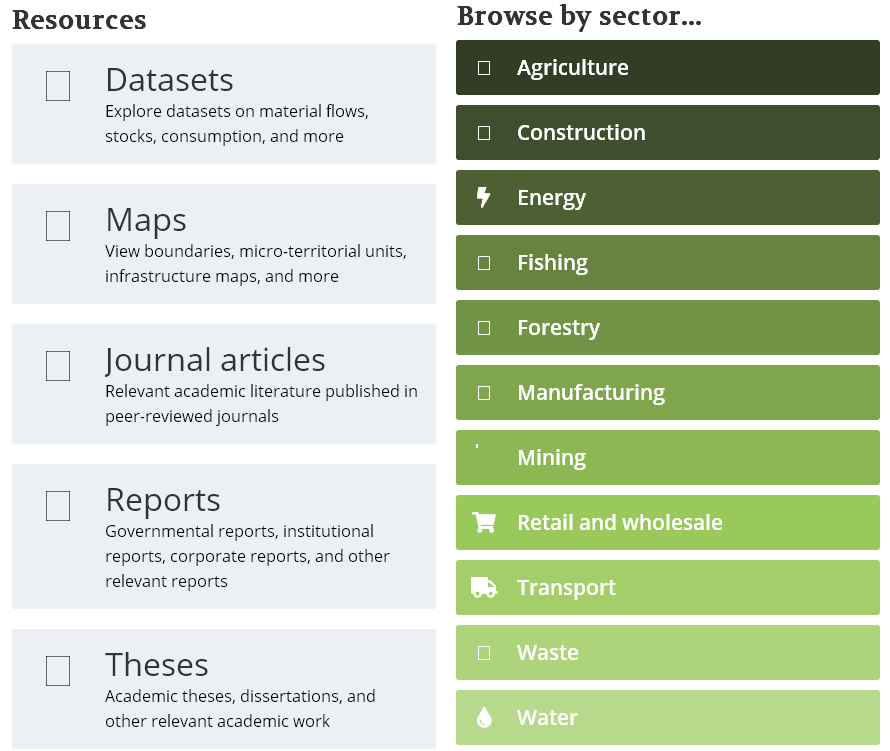 [Speaker Notes: Not just waste, any urban environmental, socioeconomic data
Even more knowledge from reports journal articles can share with us that would be great appreciate!]